Lateral Humeral Condyle Fractures in Children: The Potential Role of Initial Assessment in Decision-Making
Prof. Mohamed M. Zamzam, MD
Professor and Consultant Orthopaedic Surgeon
College of Medicine, King Saud University
Riyadh, Saudi Arabia
Accounts for 10-20% of all childhood elbow fractures
The diagnosis and treatment remain challenging
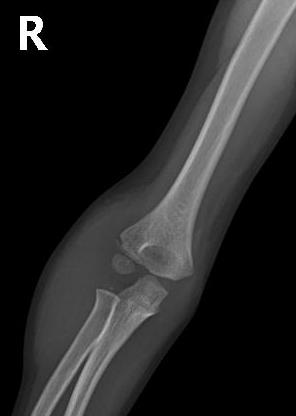 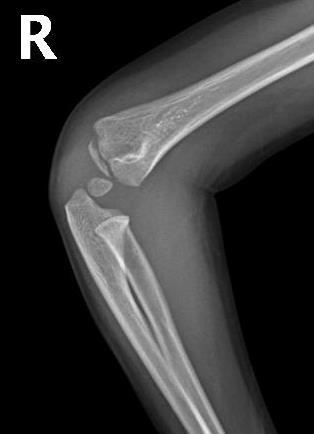 Fracture Classification
Milch classification (1964)
Based on fracture location through the epiphysis
The most commonly cited classification system,
Not predictive of outcome or suggestive for the treatment
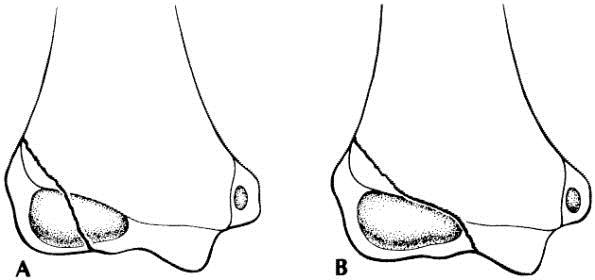 Fracture Classification
Jacob et al (1975) described two types of nondisplaced fractures
An incomplete fracture with a cartilaginous bridge that prevents subsequent displacement
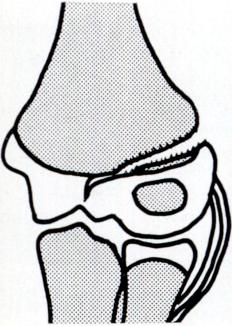 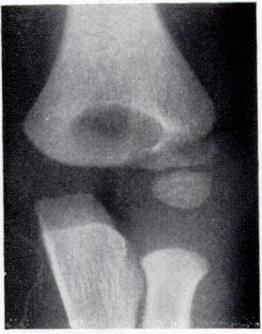 Fracture Classification
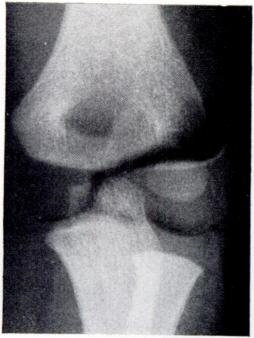 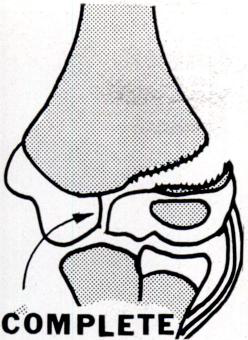 A complete fracture with risk for further displacement
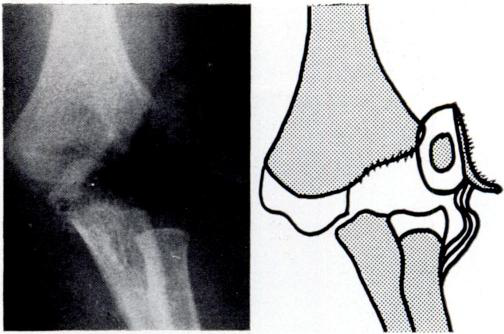 Fracture Classification
Song et al (2008)designed a comprehensive classification system that is linked to a treatment algorithm
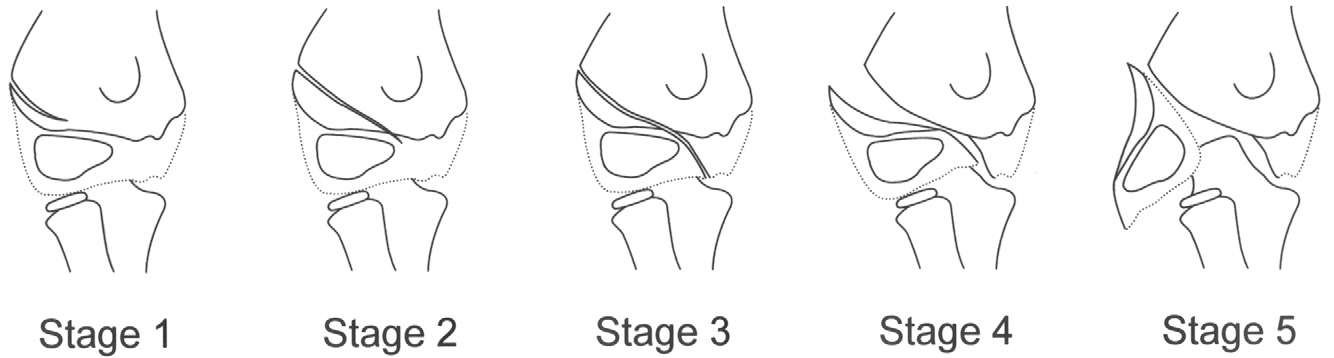 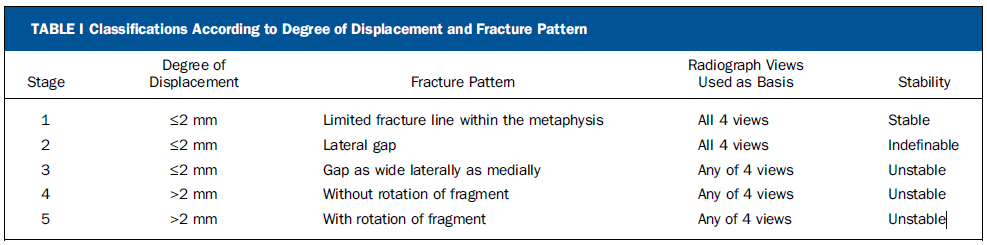 Fracture Classification
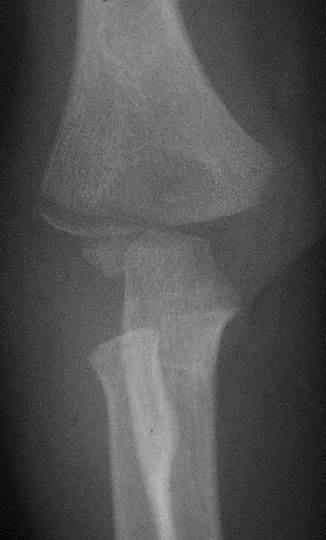 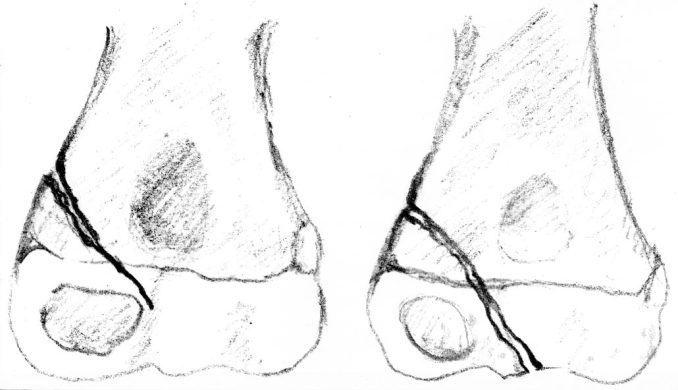 Degree of Displacement
Nondisplaced
Minimally displaced
Displaced
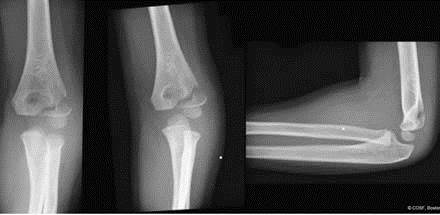 Imaging
All attempts for the differentiation are either invasive or expensive
Arthrography
MRI
Ultrasonography
are frequently used
Treatment
There is consensus that the treatment of displaced fractures is closed or open reduction and internal fixation 
The treatment of nondisplaced or minimally displaced fractures remains controversial
Treatment
The risk for subsequent displacement of these fractures has been reported as 11-42%
Delayed surgery with attempts to mobilize the fragment by stripping soft tissues have often led to avascular necrosis
Some investigators have recommended closed reduction with percutaneous pinning for minimally displaced fractures
Purpose of the Study
Our aim was
To recognize the impact of further displacement of nondisplaced and minimally displaced fractures on the outcome
To define the fracture displacement that necessitates primary surgical intervention
To ascertain which fractures need early follow up to avoid delayed surgery.
Patients
Inclusion Criteria
From 2004 to 2010
Complete information 
Full radiographic examination 
Follow up of at least four years
Patients
Exclusion Criteria
Associated injury of the same limb 
Neuromuscular disorders
Methodology
The collected Data Include
Initial assessments
Treatment method
Operative data
Cast immobilization
Follow up
Complications
Healing
Methodology
The authors reviewed blindly all initial radiographs
Clinical practice pathway for paediatric lateral humeral condyle fracture 
Hairline fracture is considered nondisplaced
A fracture gap ≤ 2 mm is minimally displaced
A fracture gap ˃ 2 mm is a displaced fracture
Methodology
The outcome for each patient was graded according to the Cardona et al (4) modification of the Hardacre functional rating system
Results
98 children 
67 boys (68.4%) and 31 girls
Age range 3-10 years (average, 5.7)
Right elbow in 38 patients (38.8%) and left in 60
Results
The initial assessment 
7 nondisplaced fractures (7.1%)
29 minimally displaced fractures (29.6%)
62 displaced fractures (63.3%)
63 were treated by surgical fixation within 24 hours 
8 Redisplacement treated by delayed surgery 
52 patients had internal oblique radiographic view
49 displaced fracture
3 minimally displaced
Results
The authors' assessments were compared with the initial assessments
Results
Significant association of open reduction with both minimally displaced and displaced fractures
Results
The mean cast time was 5.1 weeks (range, 4-6)
The average follow-up was 50.2 months (range, 48-61)
5 superficial infection at the site of wire entry 
21 children underwent a rehabilitation program 
5 required an extended period of intensive PT
Results
4 poor results (minimally displaced fractures)
3 were proven to be displaced fractures
Three variables, specifically the initial assessment, the time from injury to surgery, and the casting period were significantly associated with the final outcome by crude analysis
Results
Significant association of poor results with open reduction
Lateral Humeral Condyle Fractures in Children
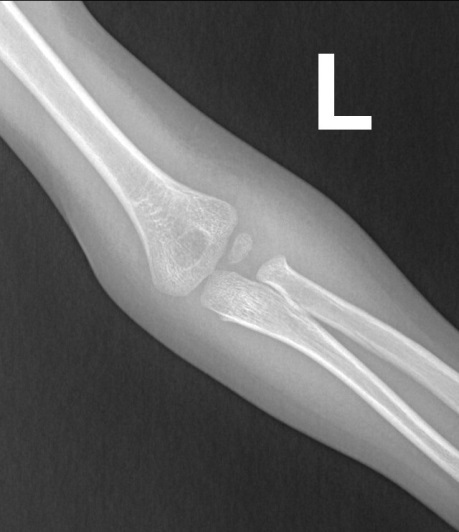 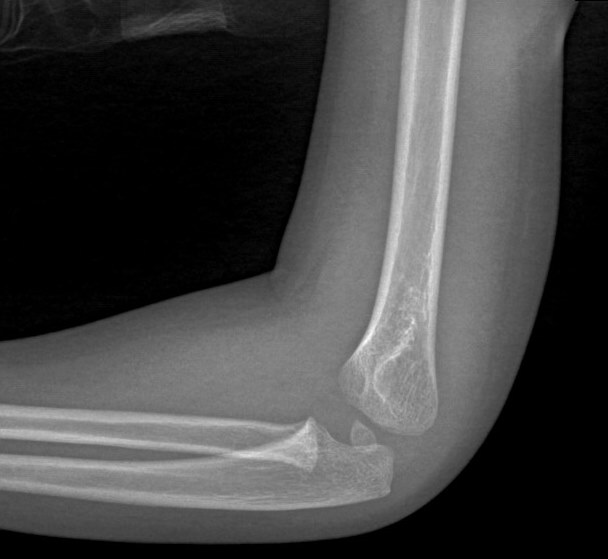 The results highlighted the significance of the initial assessment in decision-making
Most poor results were due to inaccurate initial evaluation and thus inadequate management
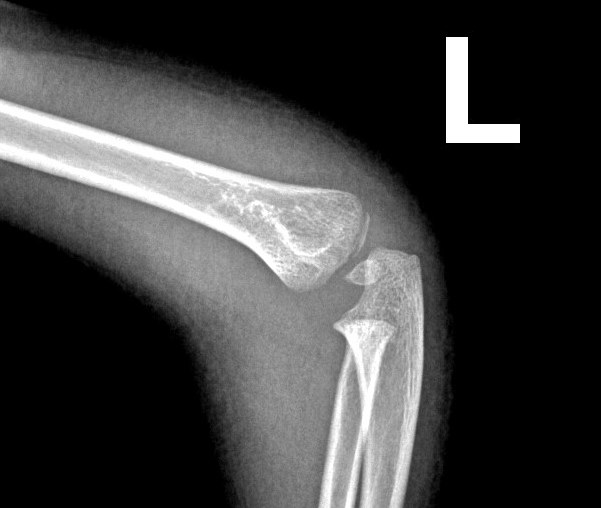 Lateral Humeral Condyle Fractures in Children
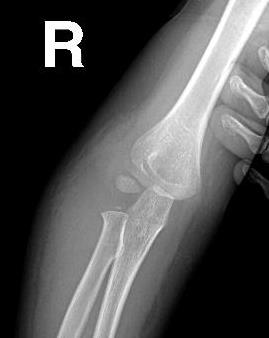 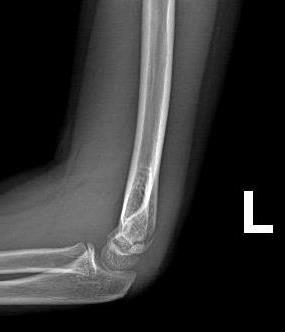 Standard classification system
Standardization of displacement definitions improved the initial assessment by 75%
Fracture with displacement ≥ 2 mm is considered displaced
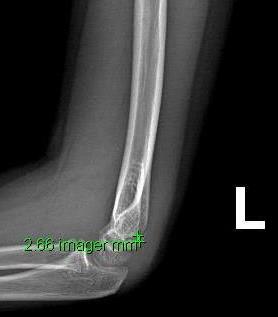 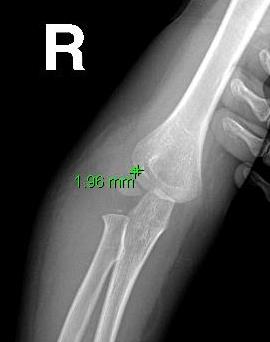 Lateral Humeral Condyle Fractures in Children
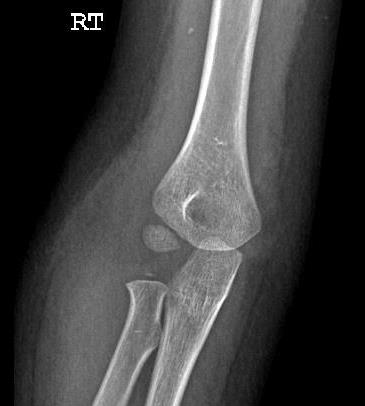 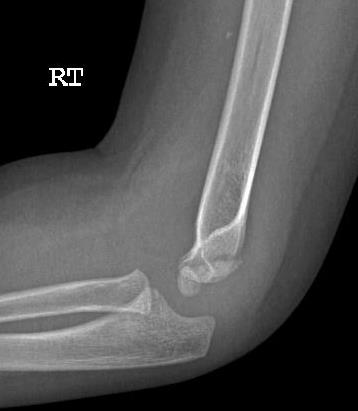 AP and Lat. views
Internal oblique view
Stress radiography, MRI, arthrography, and US are additional tools
Inherent drawbacks
Certain situations
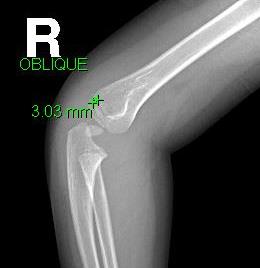 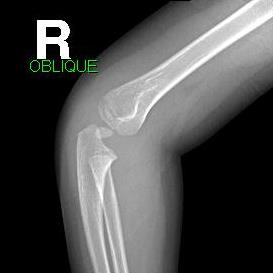 Lateral Humeral Condyle Fractures in Children
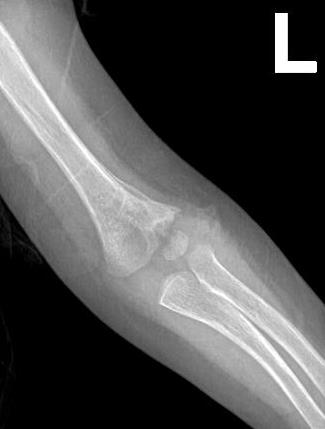 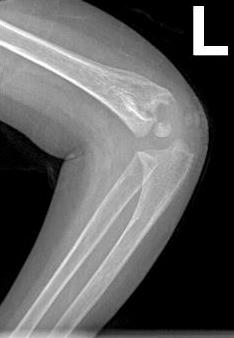 Most complications were associated with operative treatment 
Minor 
Major that led to substantial functional loss 
Delayed surgery and complications
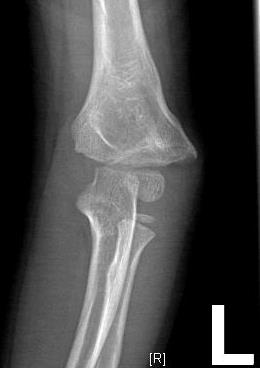 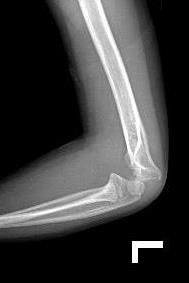 Lateral Humeral Condyle Fractures in Children
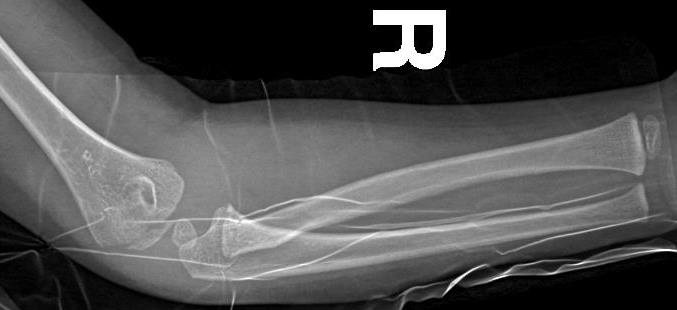 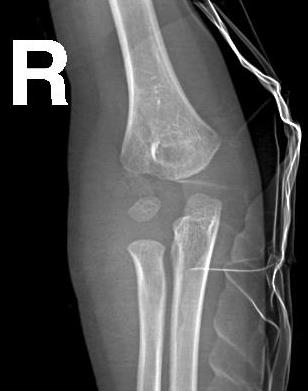 Key to obtaining a satisfactory outcome 
Avoid delayed surgical intervention.
Determine the proper time for the first follow-up radiograph 
No need to remove the cast to improve the x-ray quality
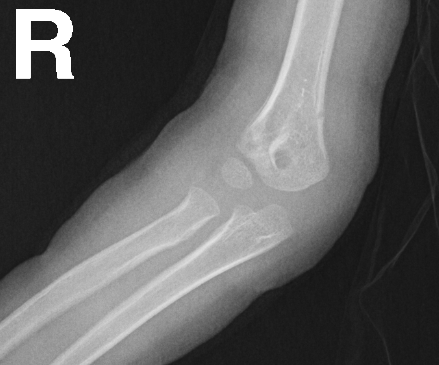 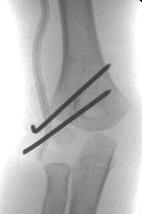 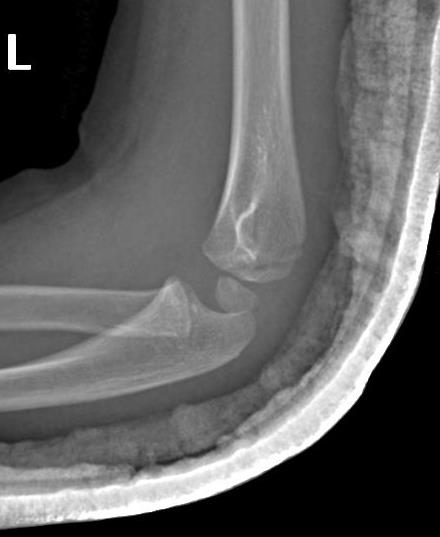 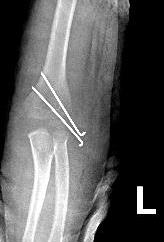 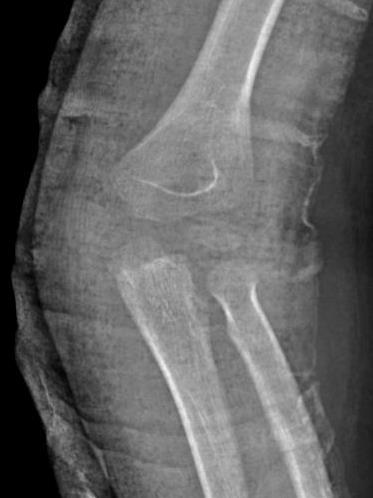 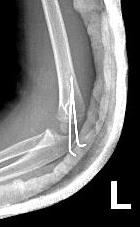 Lateral Humeral Condyle Fractures in Children
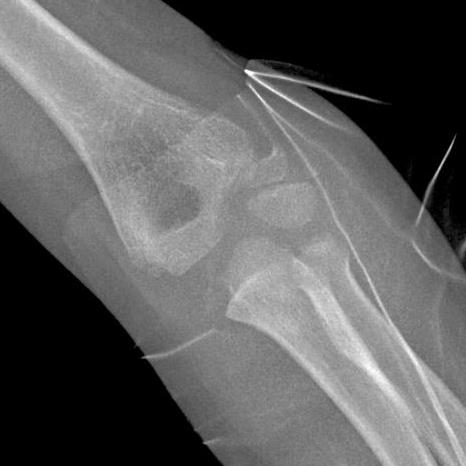 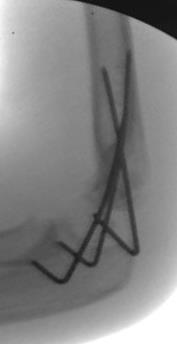 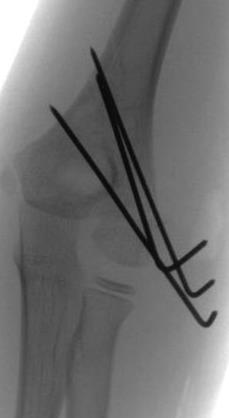 Closed or open reduction
Anatomic reduction
Tow or three K-wires
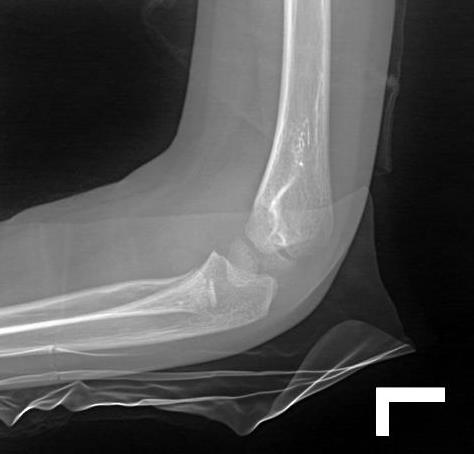 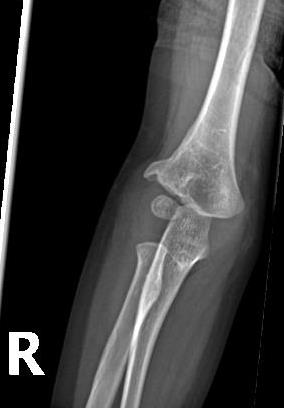 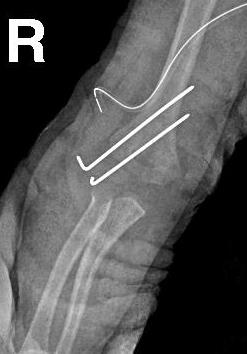 Conclusion
Careful initial assessment using the IO view in addition to standard x-ray views is crucial for adequate treatment
Fractures with ≥ 2 mm displacement should be primarily treated by surgical fixation
Fractures with < 2 mm displacement must be reviewed 4-6 days after cast application
If the patient's compliance with early follow up is not guaranteed and the fracture is not hairline, then primary closed reduction and percutaneous fixation is indicated.